Муниципальное бюджетное образовательное учреждение «Уярский детский сад «Планета детства»
Планирование и организация совместной деятельности с детьми раннего возраста в условиях реализации ООП ОД

Составила: Воспитатель
Бабич Елена Александровна
Планирование совместной деятельности с детьми от 2 до 3 лет 
группа «Карамельки»


Утро:
Утренняя гимнастика
Занятие по ПДД «Зайчик в гостях у ребят»
Игры по интересам
 Вечер:
Развлечение для детей «Масленница»
П.и Игра в снежки 
Физминутка «Карусель»
Угощение блинами.
Утренняя гимнастика Комплекс «Цирковые медвежата»
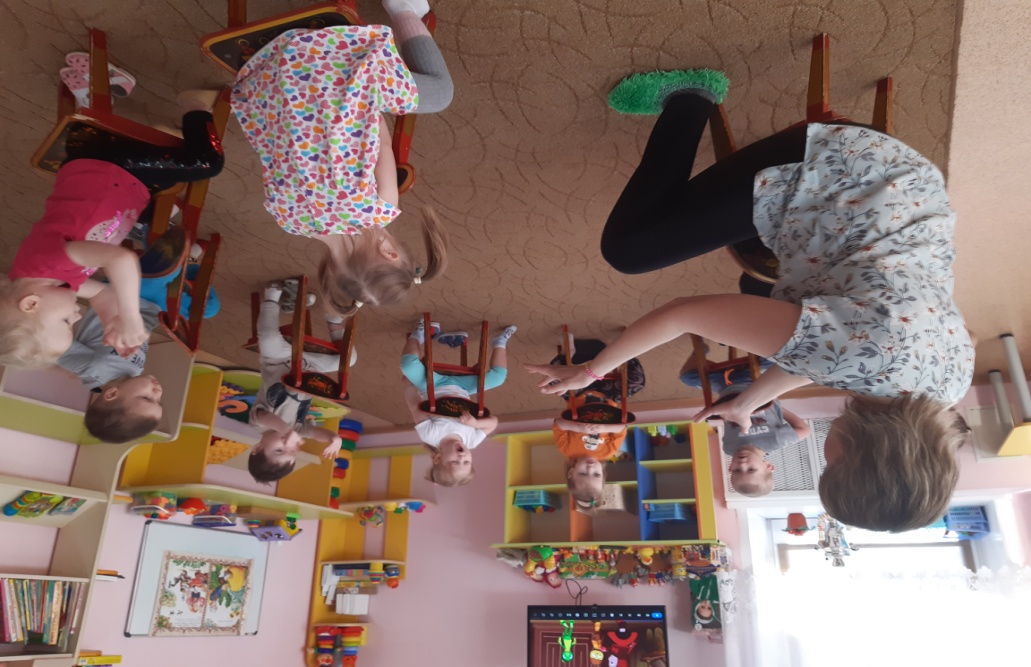 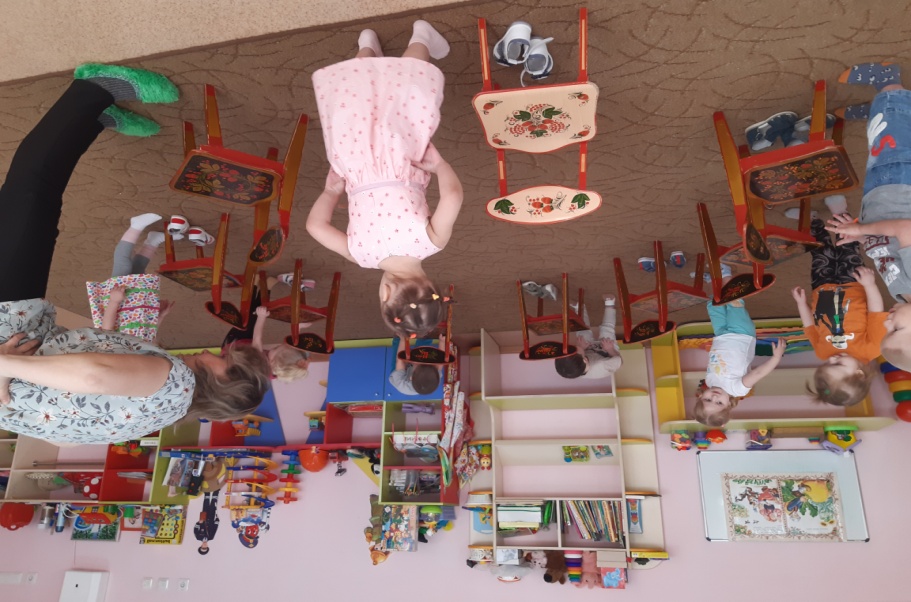 Занятие по ПДД «Зайчик в гостях у ребят»
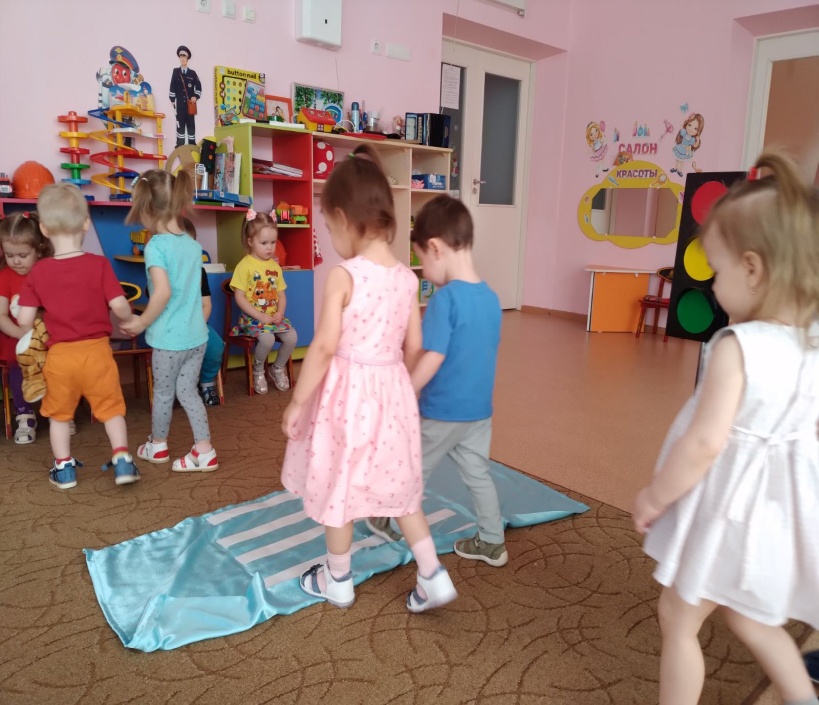 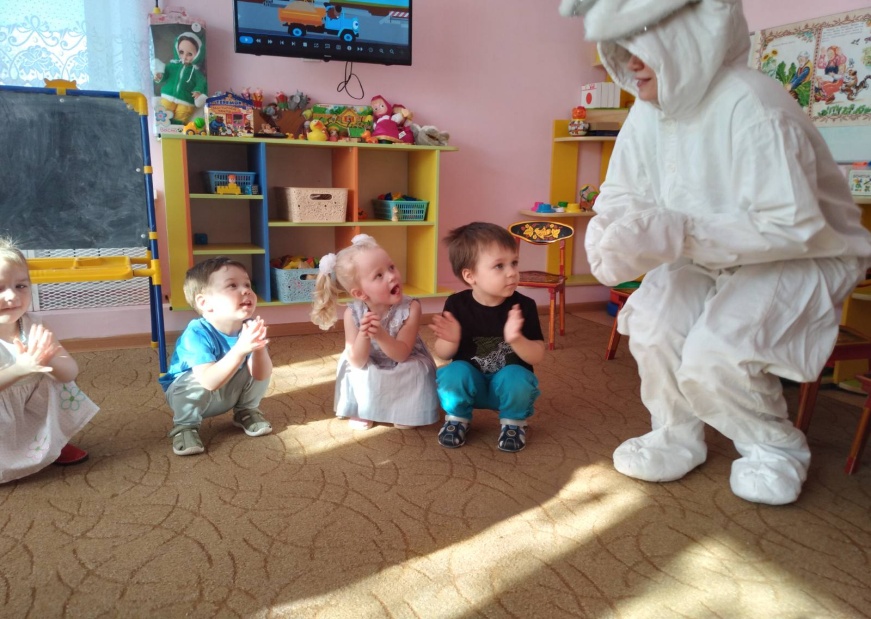 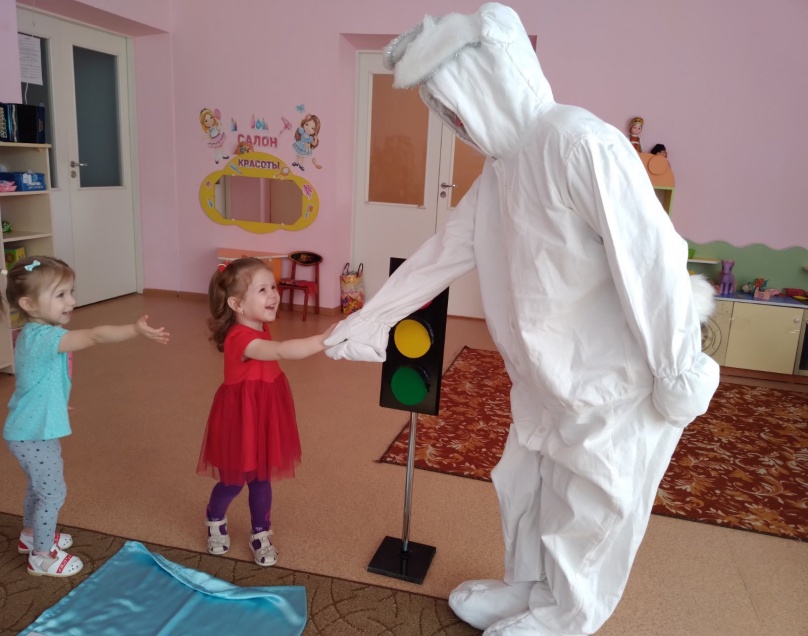 Сухая аппликация «Светафорики»
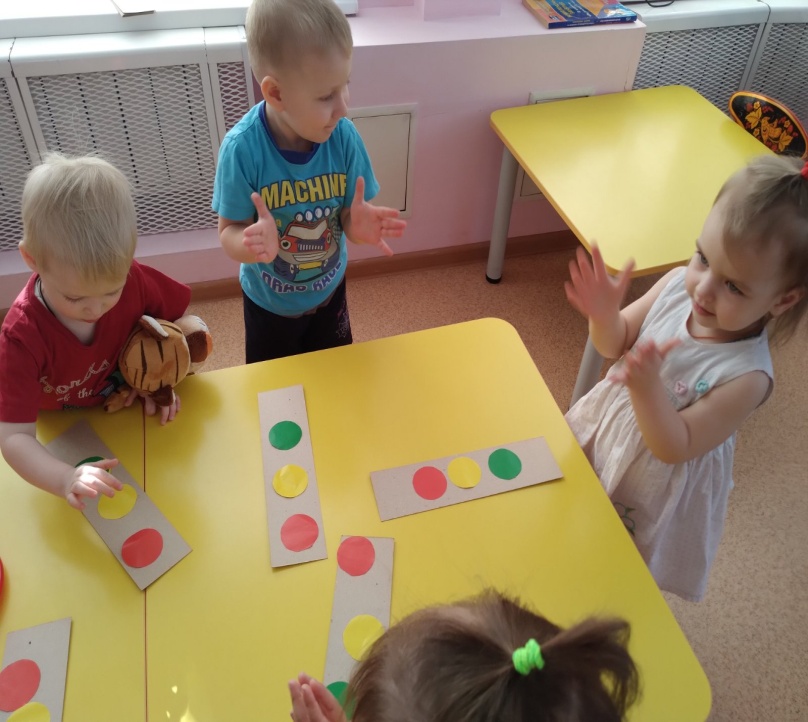 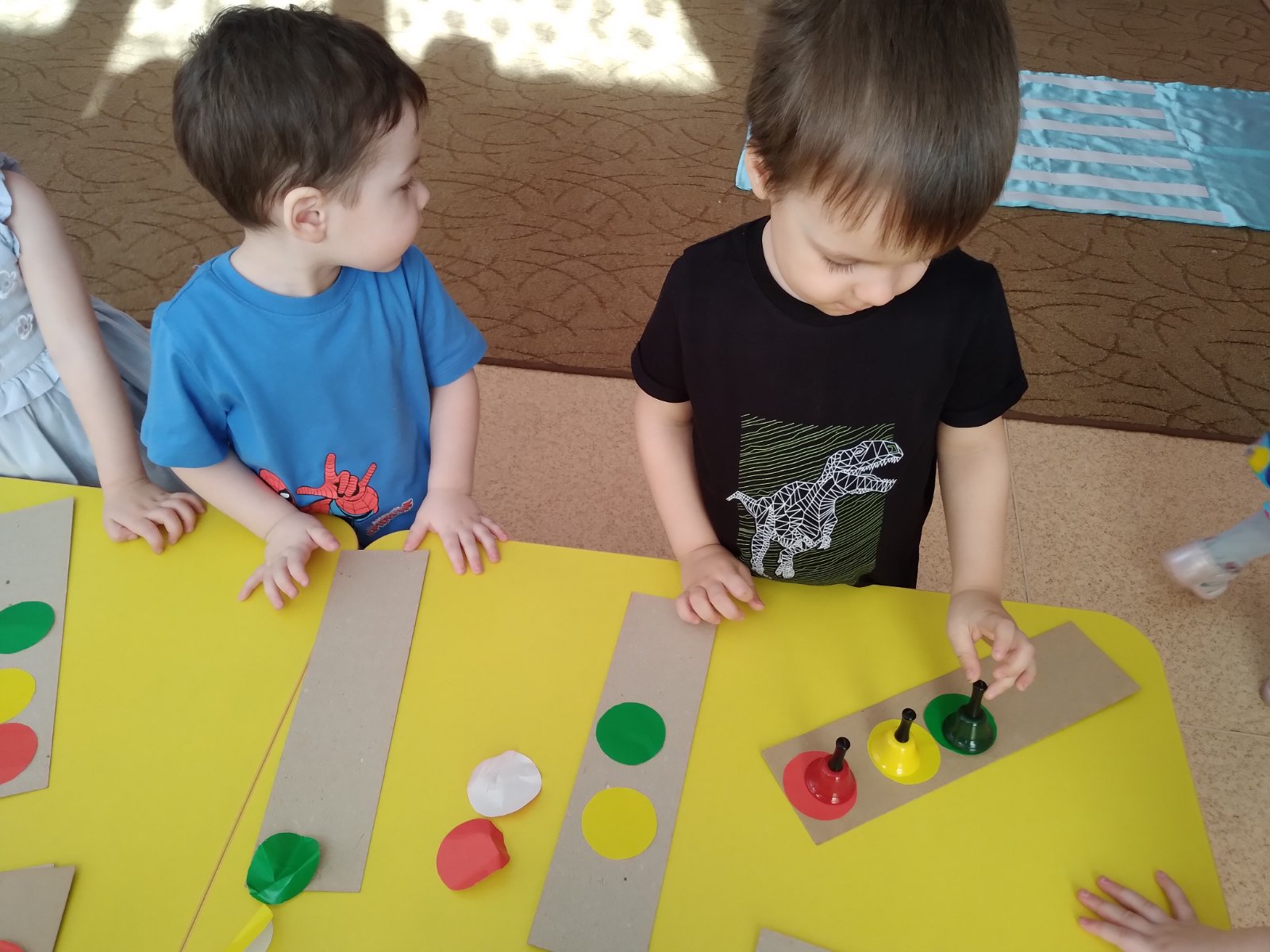 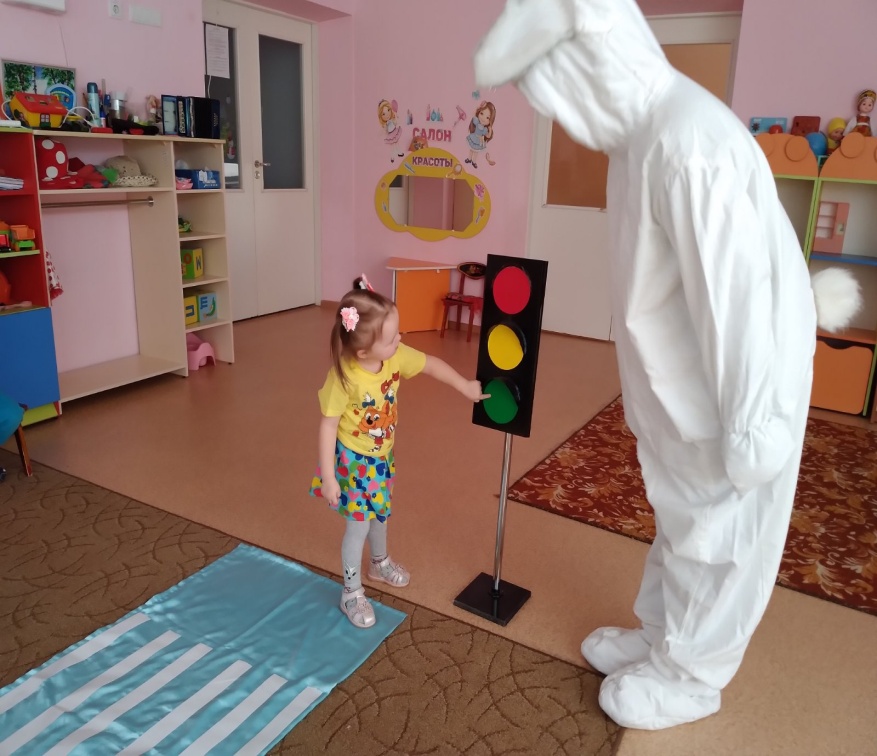 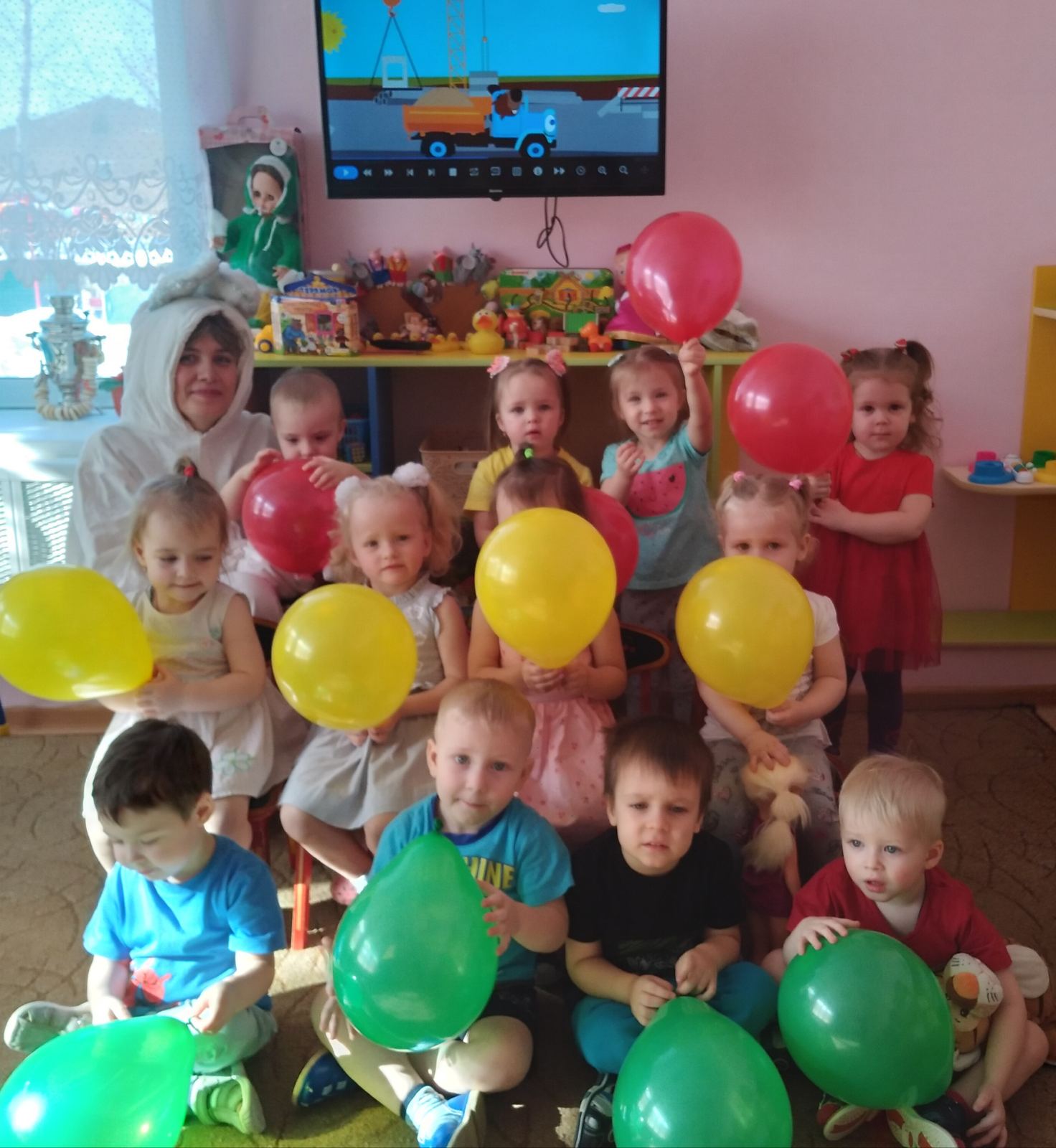 Д.и «Лото», «Мозаика», «Домино», Кубики «Собери картинку», игра «Большая стирка»
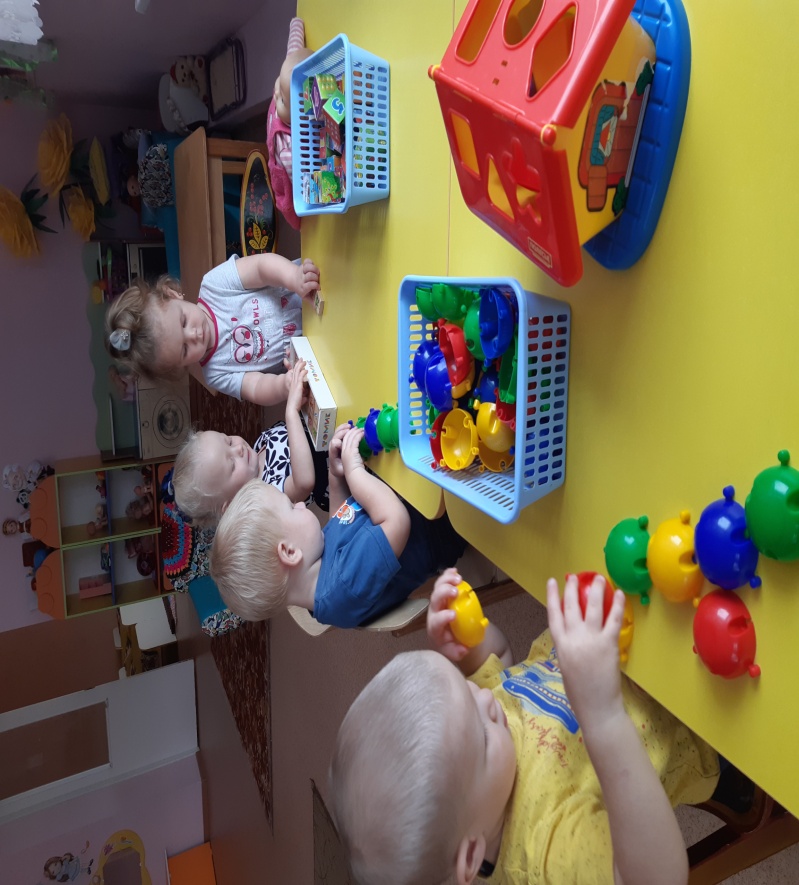 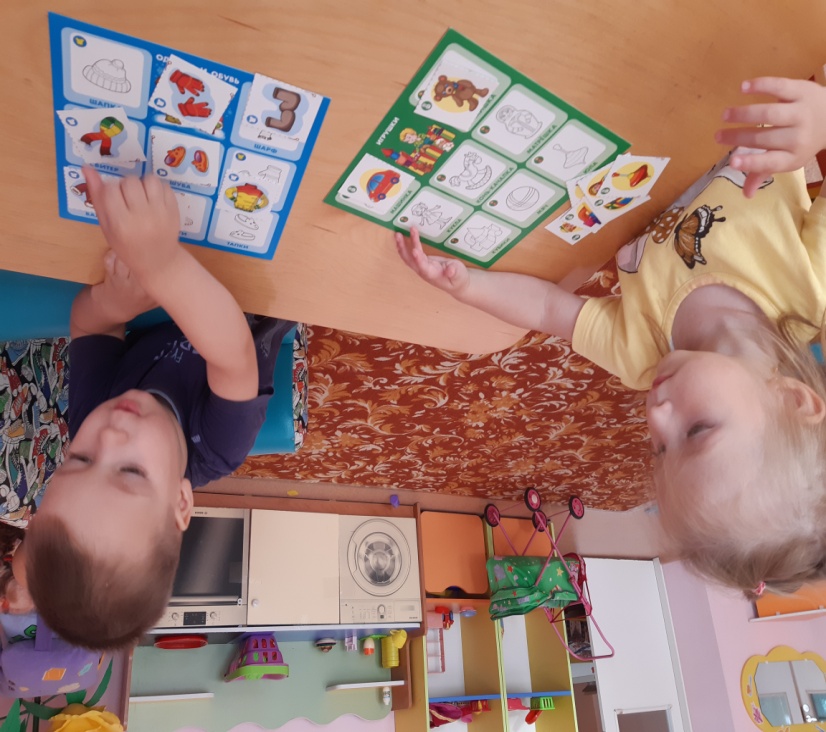 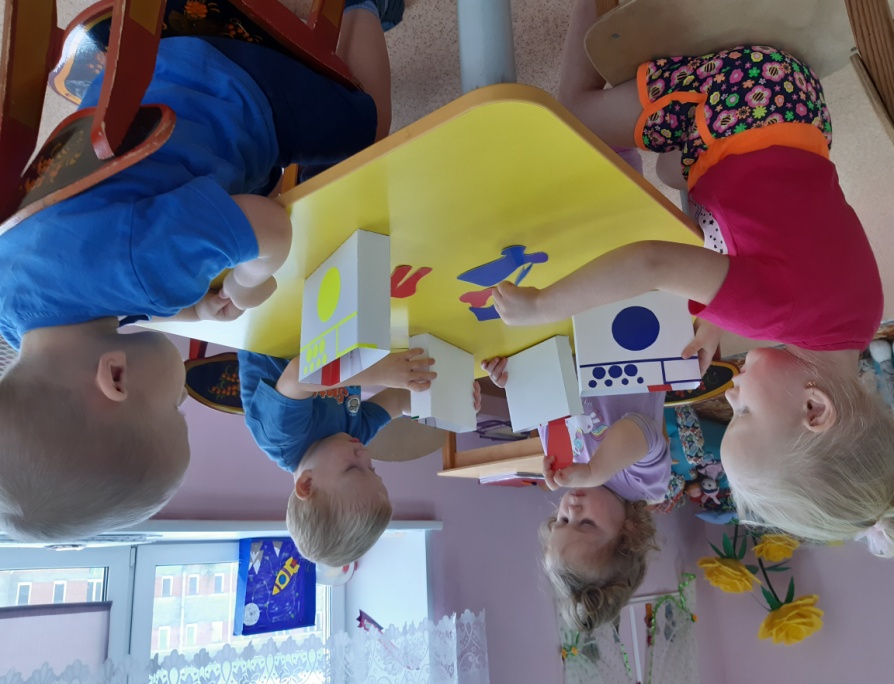 Развлечение для детей «Масленица»
Цель: Создание у детей радостного настроения.
Задачи: Познакомить детей с народным праздником «Масленица»; Развивать познавательный интерес к народной культуре; Воспитывать дружеские отношения со сверстниками.
Материалы и оборудование: костюм (шапка) медведя, снежки, блины, карусель.
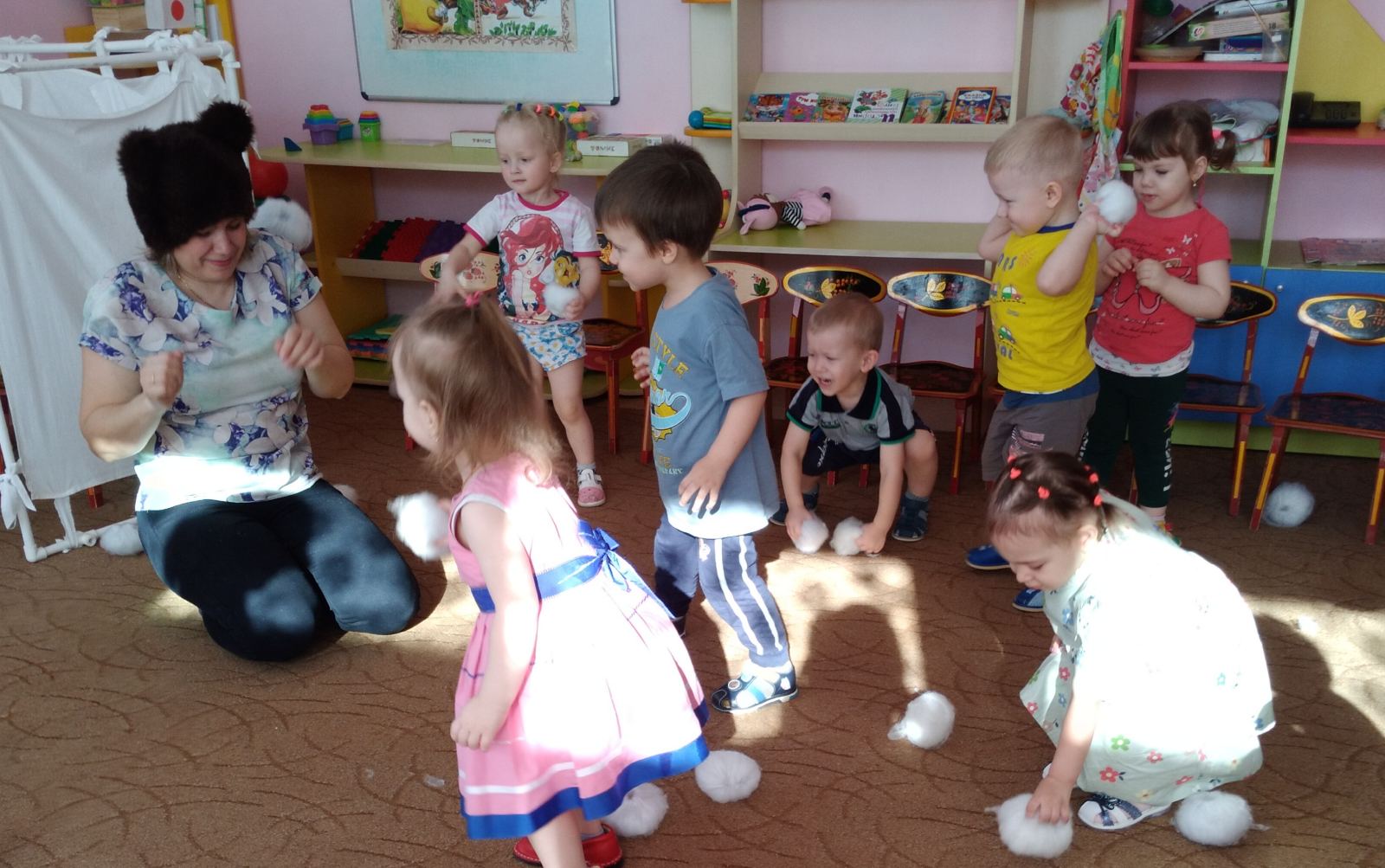 Игра «Карусель»
Карусели, карусели, полетели, полетели,
Завертелись, закружились! Зажужжали, покатились!
Задрожали, завизжали! Вместе за руки держались!
Масленица приглашает всех к столу.
Звучит аудиозапись песни «Блины» Дети угощаются блинами.
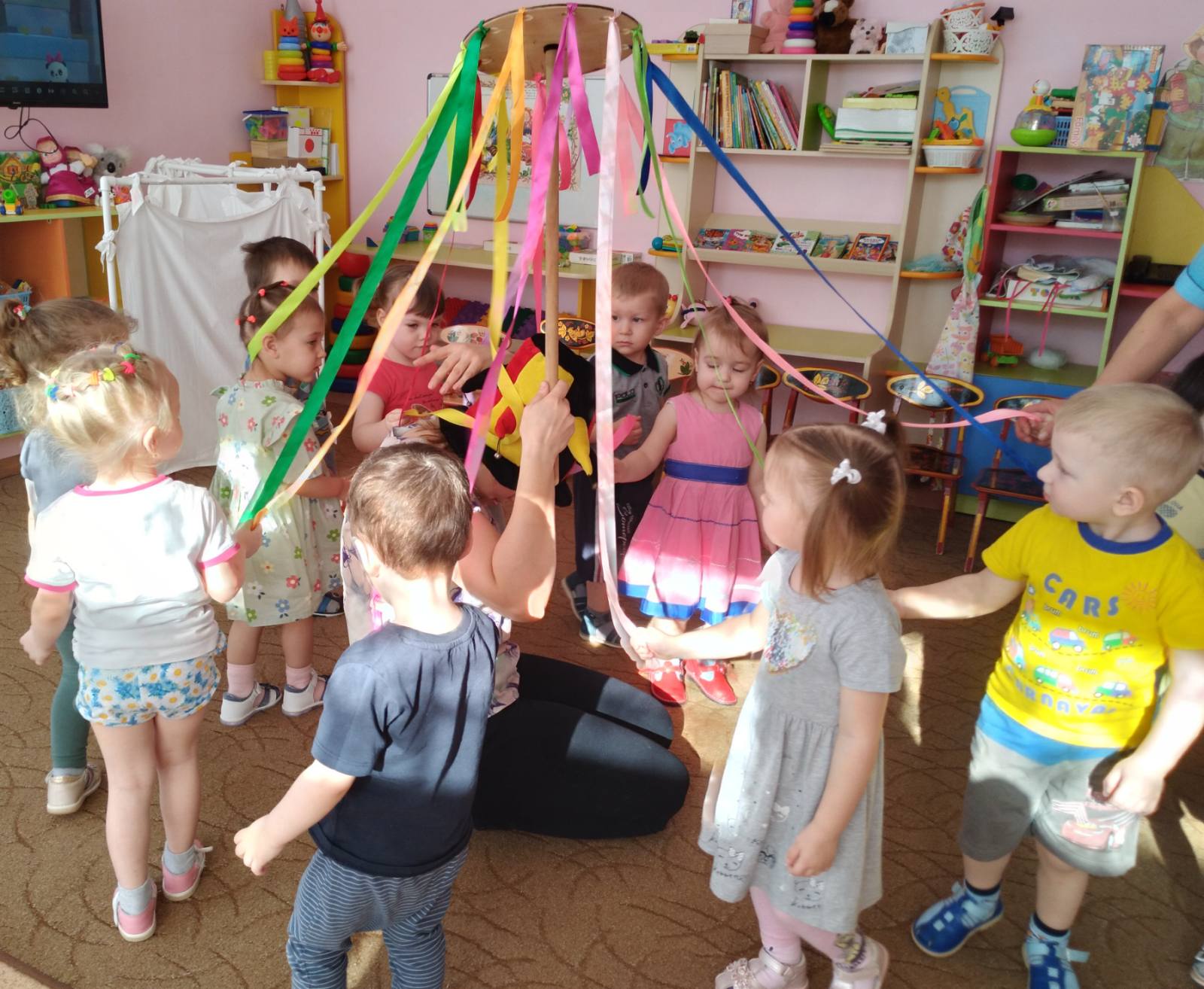 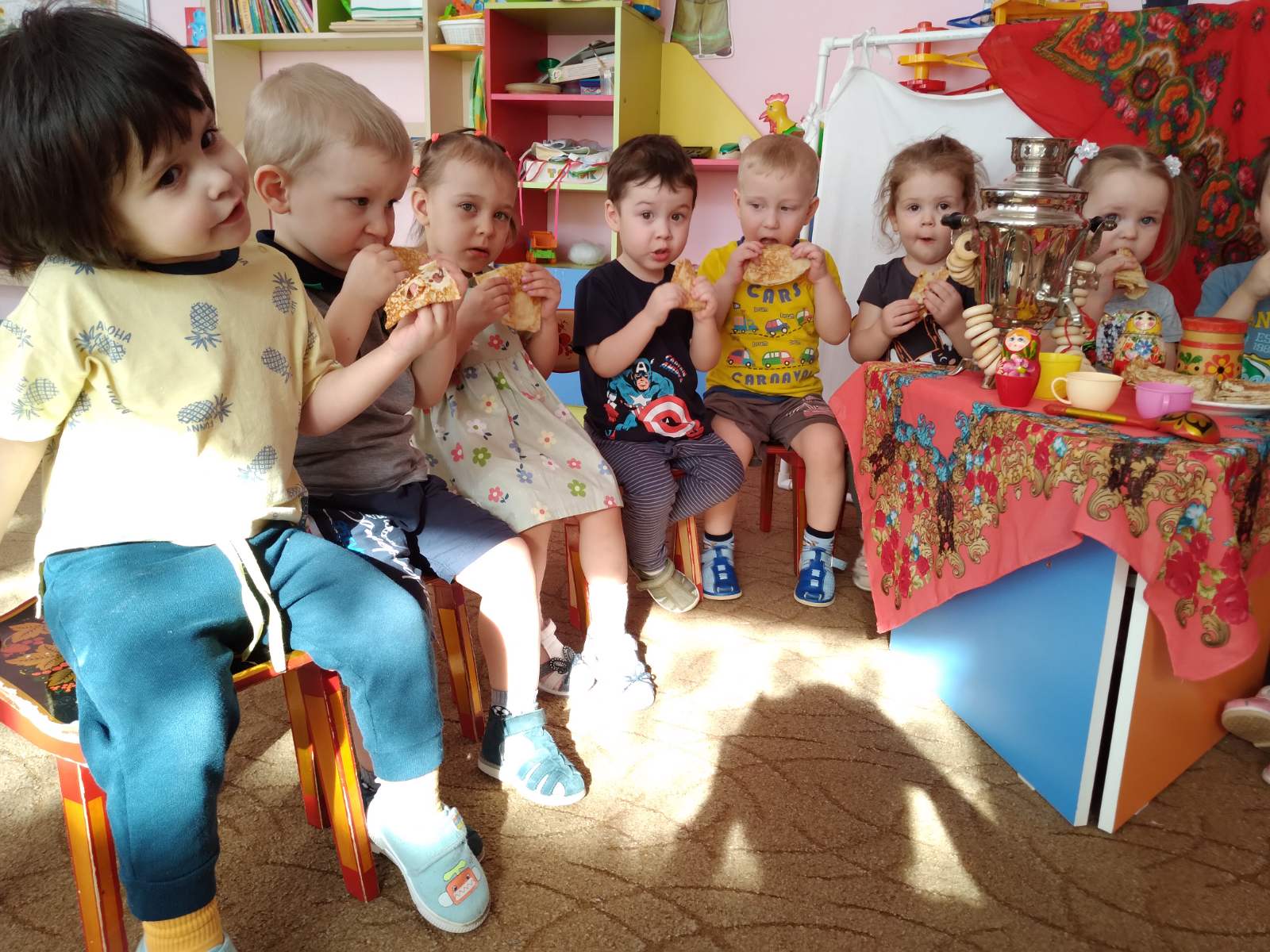 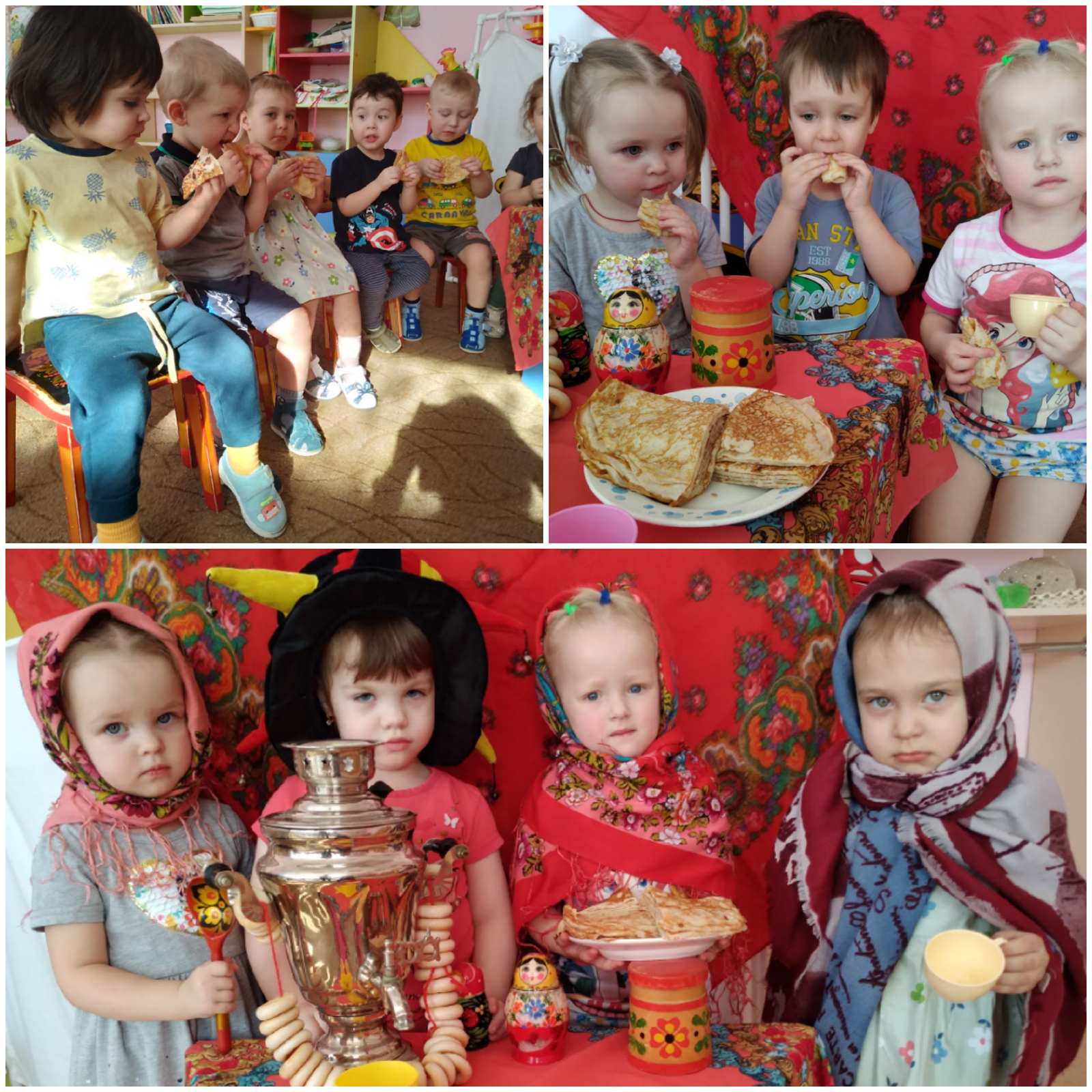 Спасибо за внимание!